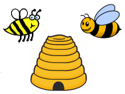 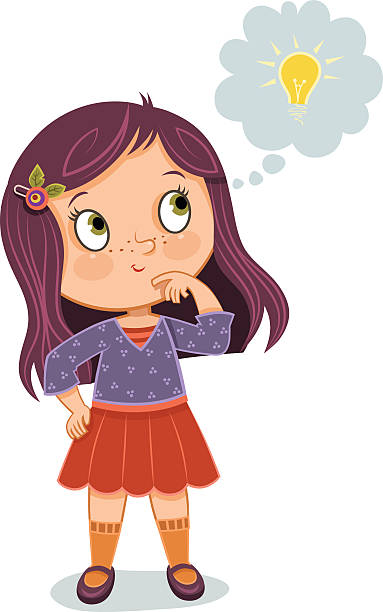 Why do we have rules even if they stop us doing what we want to do?
[Speaker Notes: Introduce new staff]
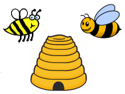 Why do I need to walk to the bin and put my rubbish in it, it’s so far away?
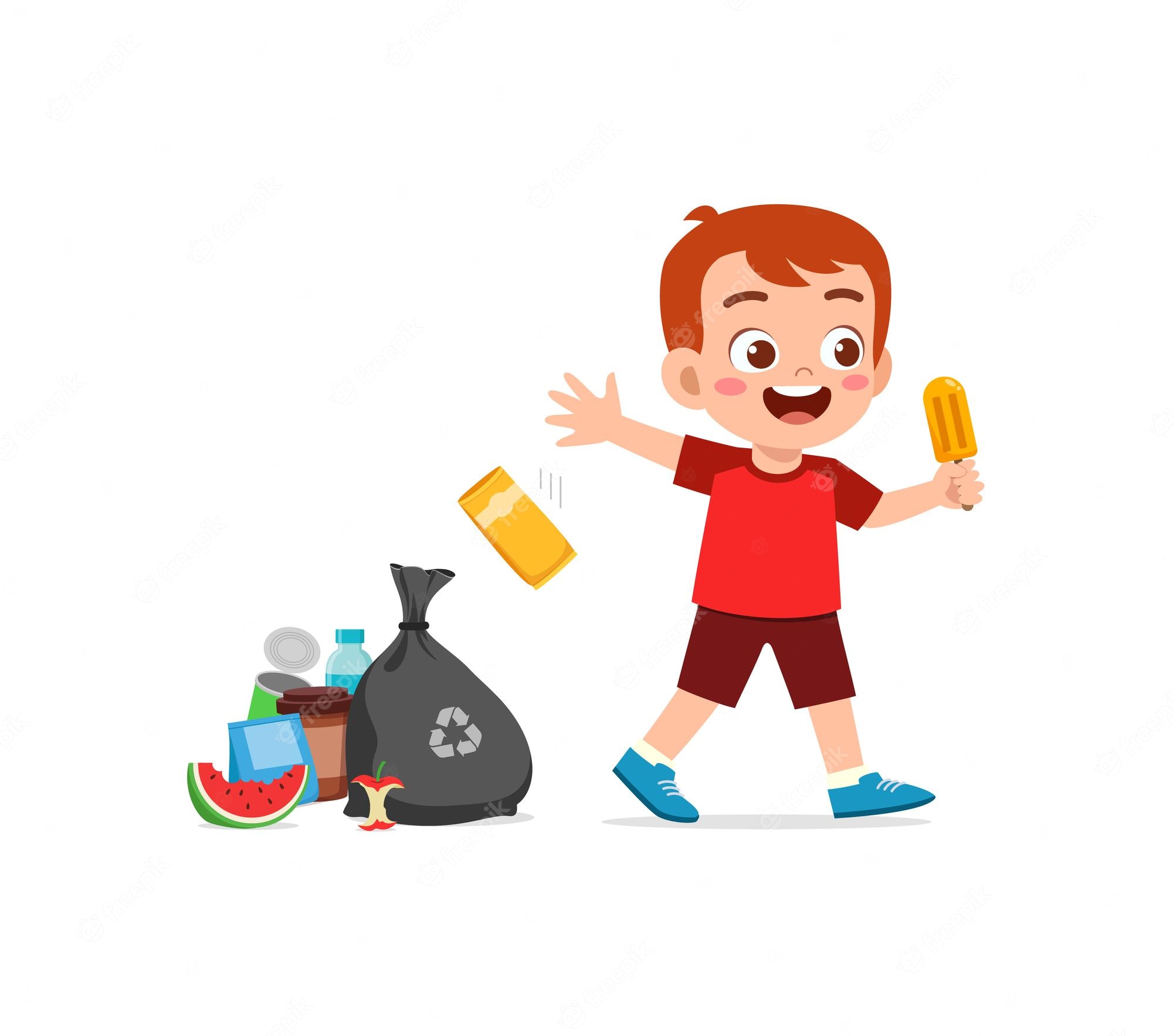 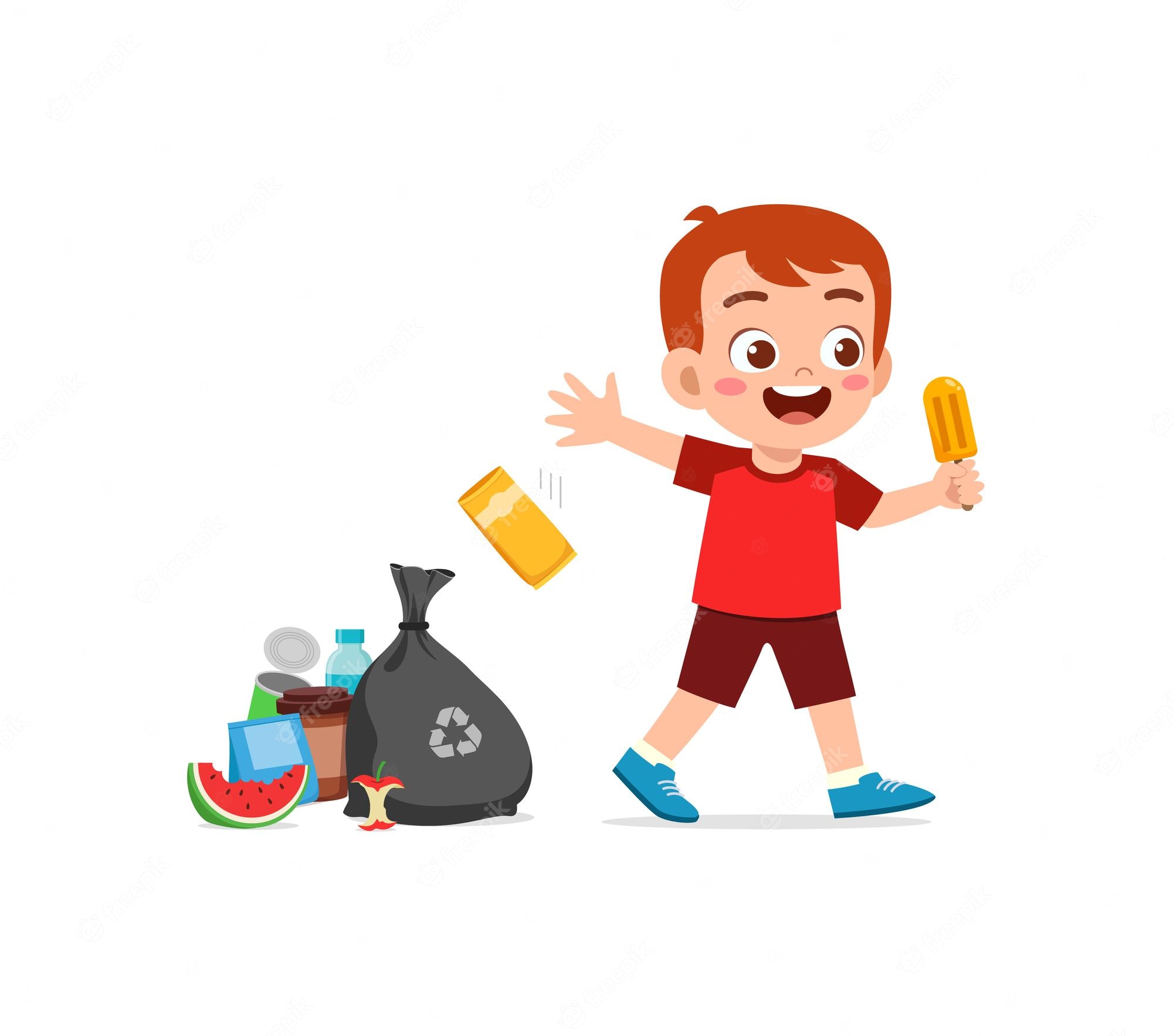 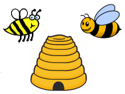 A – Leave litter wherever he wants 
B – Hope someone else will pick it up 
C- pick it up himself and find a bin
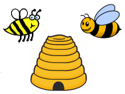 I don’t want to wear my uniform today. I want to wear my own clothes.
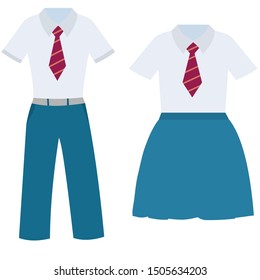 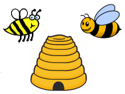 A – Wear your craziest outfit! 
B – Wear school uniform 
C- Forget it- if I can’t wear my own clothes, I’m not going school to learn!
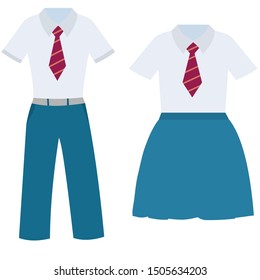 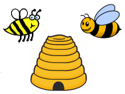 Why do I need to learn my spellings each week? It takes sooo long.
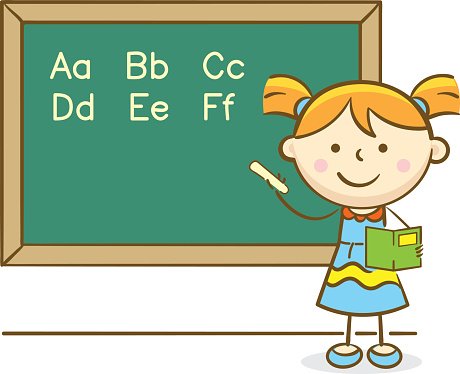 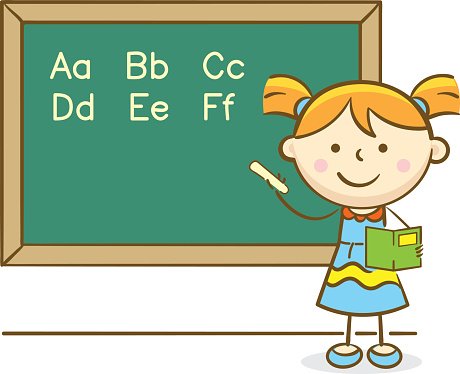 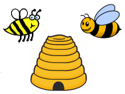 A – practice a few each day 
B – leave them and hope for the best 
C – copy from a friend in the test
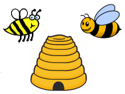 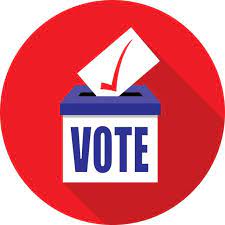 Ah here we go, we have to vote for our book choice today. I know that my choice won’t win. There’s no point!
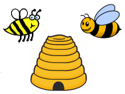 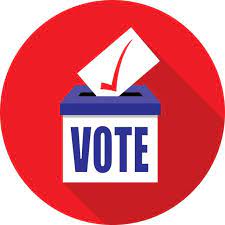 A – Don’t vote 
B – Vote anyway as you never know
C – get upset
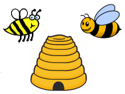 I want to go to the toilet whenever I want to. Surely I don’t need to ask for permission.
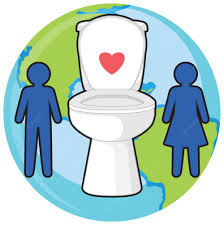 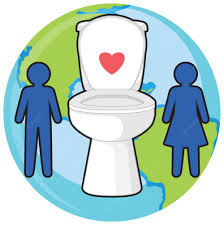 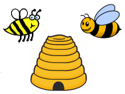 A – ask for permission 
B – walk out the room and go anyway 
C – Tell a friend you’re going but not the adult